ELECTRO-MECHANICAL PROPERIES of 650 MHz β=0.92 5-cells Dressed Cavity
I. GONIN, T. KHABIBOULLINE
June 25, 2013
MECHANICAL DESIGN OF 650 MHz β=0.9 CAVITY 
IPAC 2013 WEPWO056
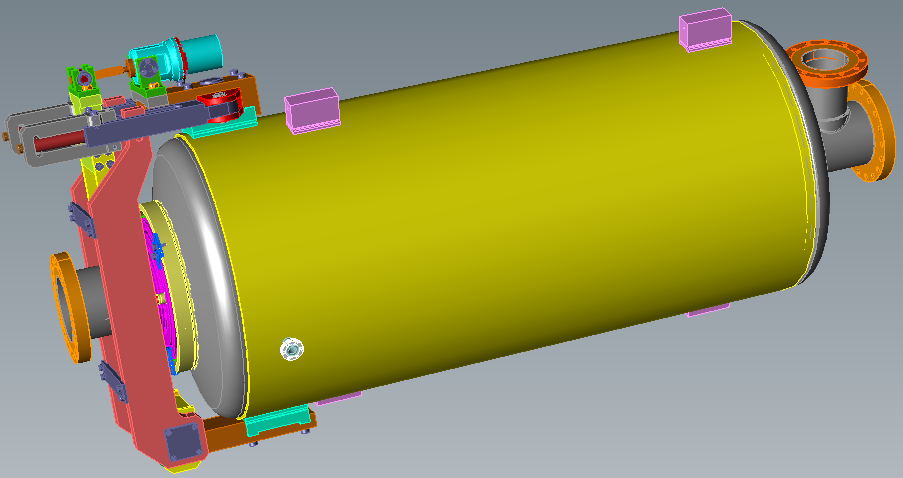 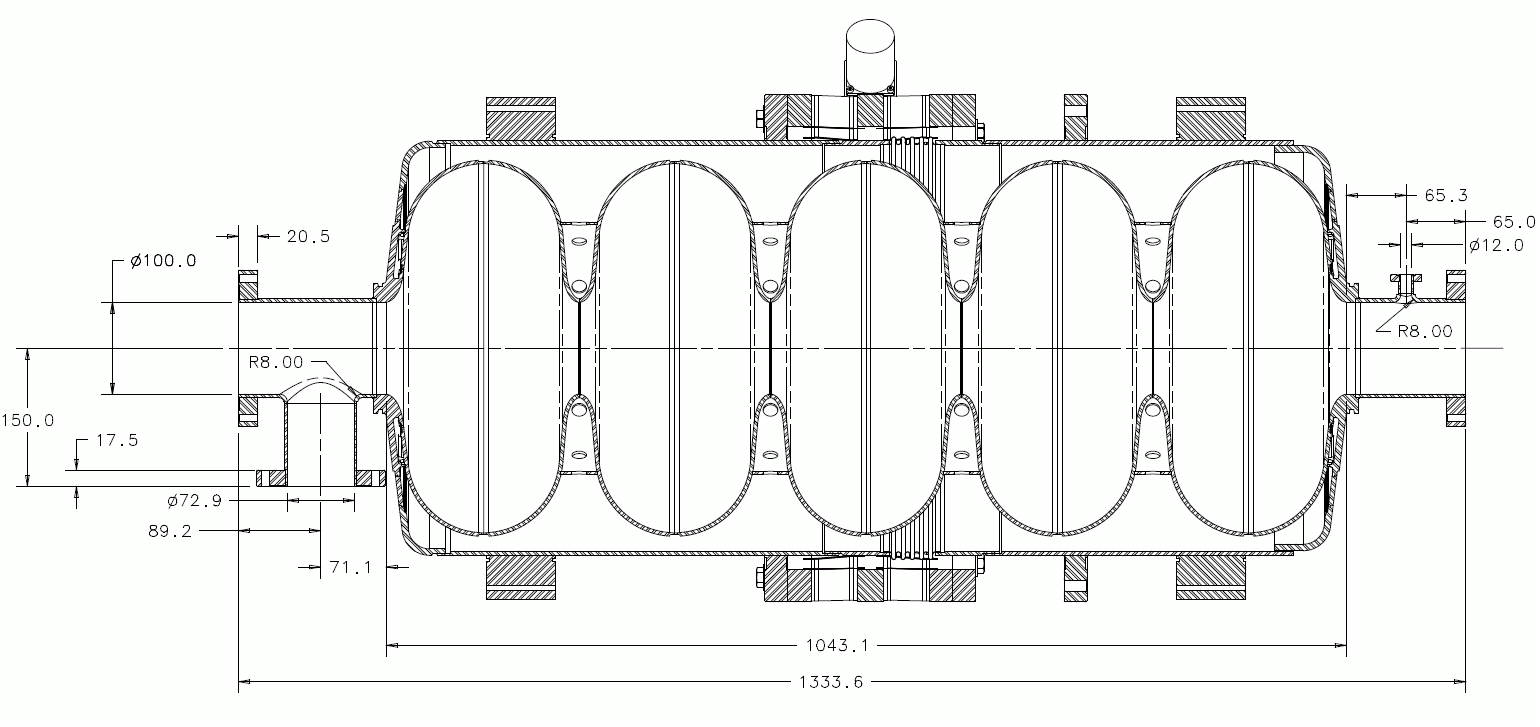 DIMENSIONS AND MAIN PARAMETERS OF β= 0.9&0.92 CAVIIES
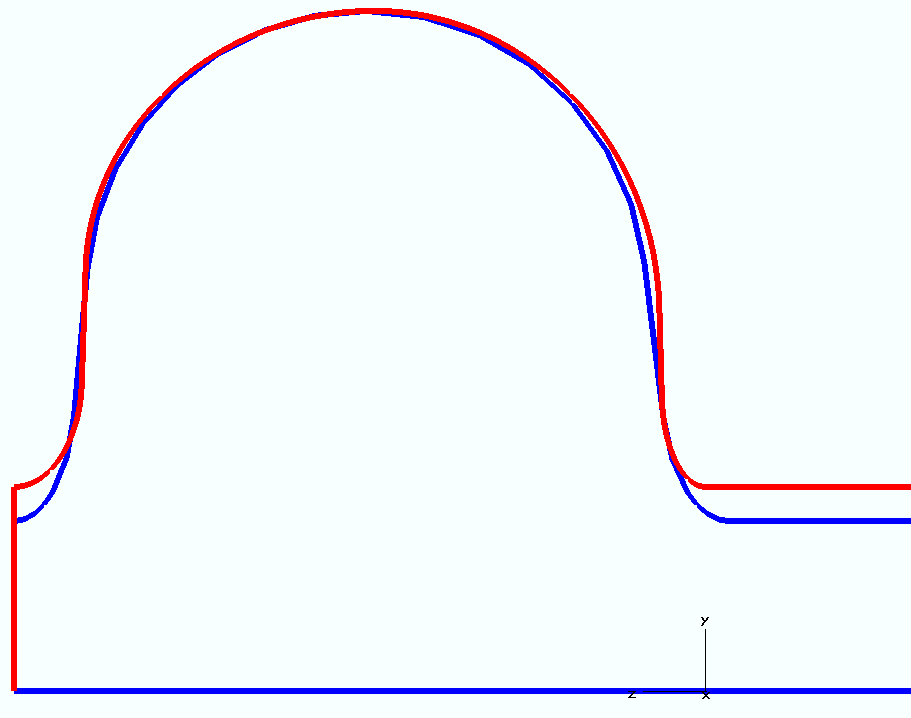 Regular half-cell
End half-cell
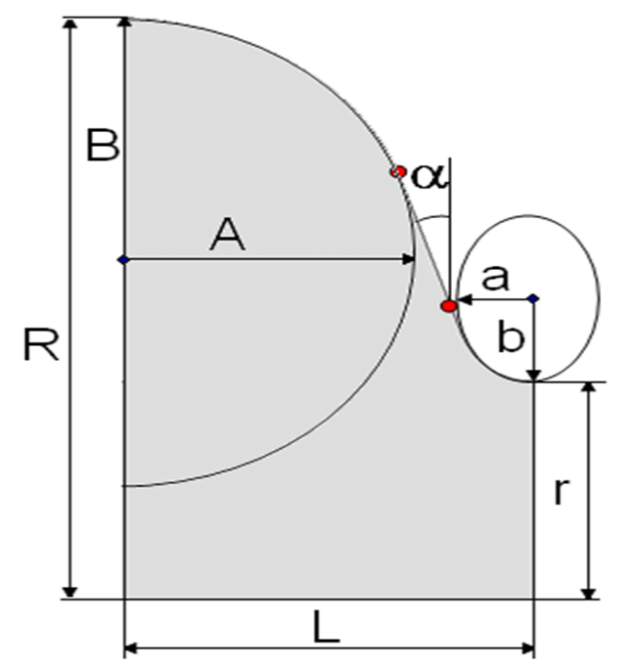 The Scope of EM-Mechanical Design Issues
Minimize a sensitivity to microphonics due to He pressure fluctuations (df/dP) and mechanical vibrations
Minimize a Lorentz Force Detuning (LFD) coefficient
Tunability: tuning for correct frequency & for field flatness
Compromise between microphonics detuning (df/dP, LFD, microphonic noise) and cavity tunability (stiffness)
Enough strength to withstand atmospheric pressure
Stress analysis of cool-down from RT to cryogenic temperaure
ES&H manual requires that the cavity is rated at MAWP of 4 bars at 2 K and 2 bars in RT
Incorporate the slow and fast tuners design.
β=0.9&0.92 5 CELLS STRUCTURES AND HV’S MODIFIED MODEL
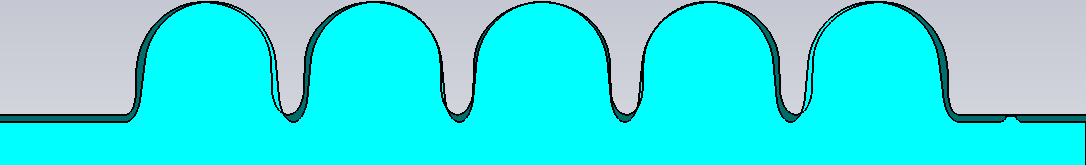 Li-i
1042.9/1043.8
59mm
50mm
1030mm
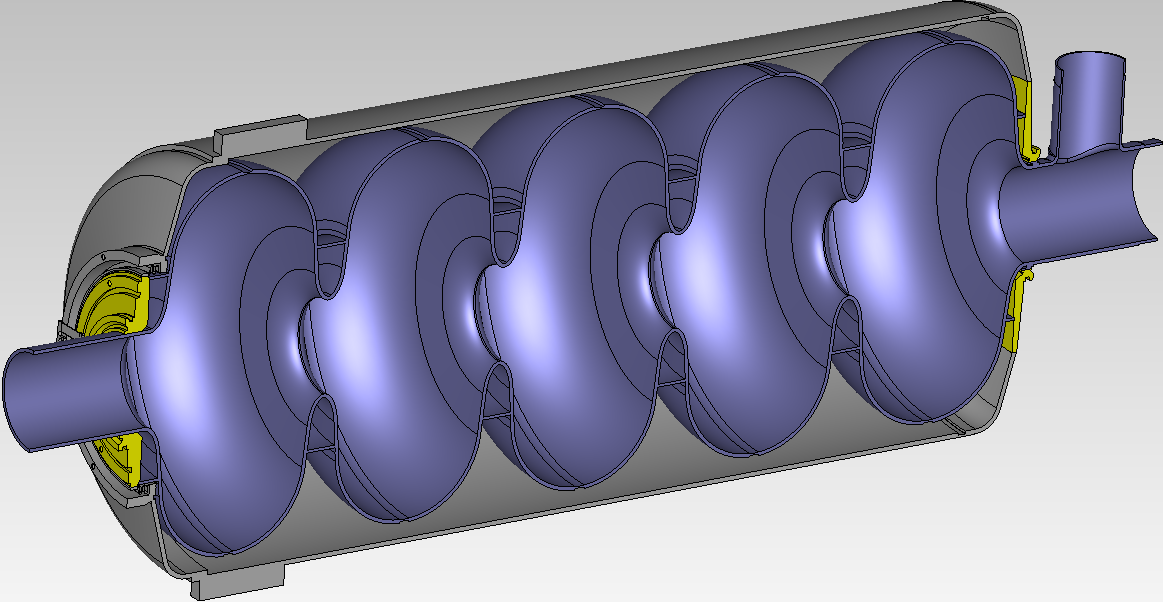 FIXED
1045mm
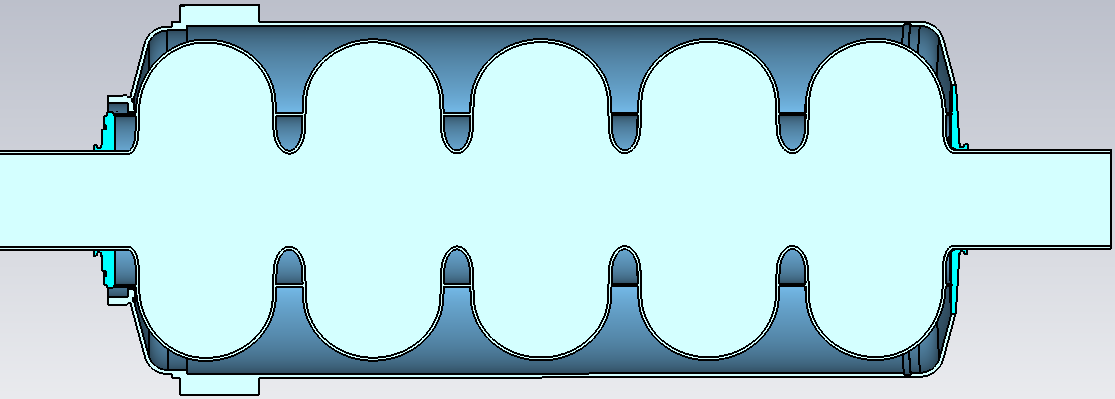 SPRING CONSTANT
Rreg
Rend
59mm
df/dP vs. Tuner Stiffnes
Stiffness of β=0.92 caviy kN/mmvs. Radius of the Regular stiffening ring 
     - Stiffness of β=0.9 cavity
dF/dP vs. Bellows Radius, Rend=110mm, Rreg=110mm
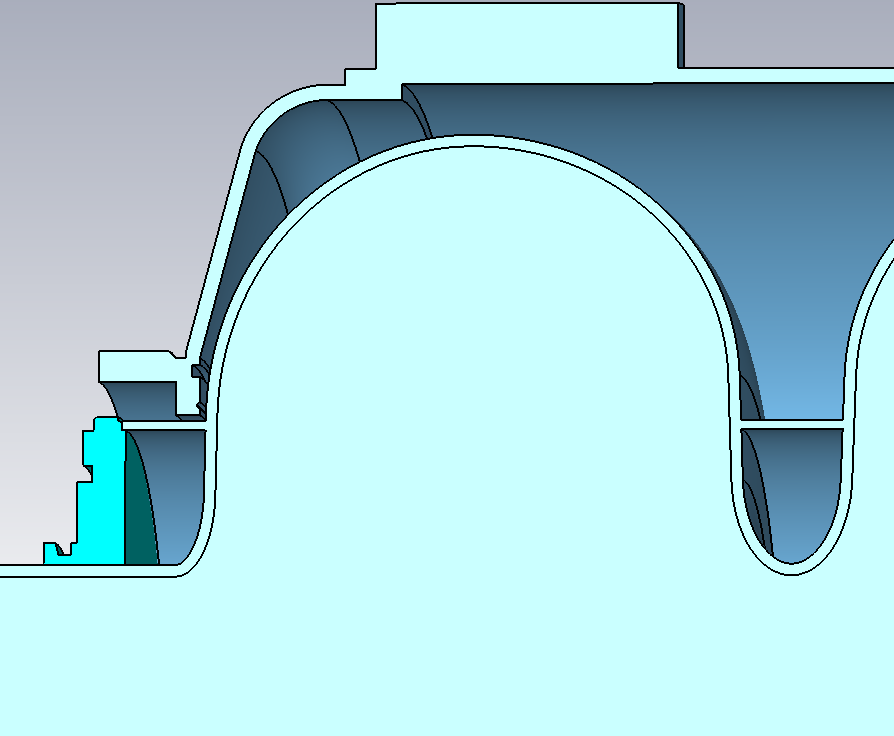 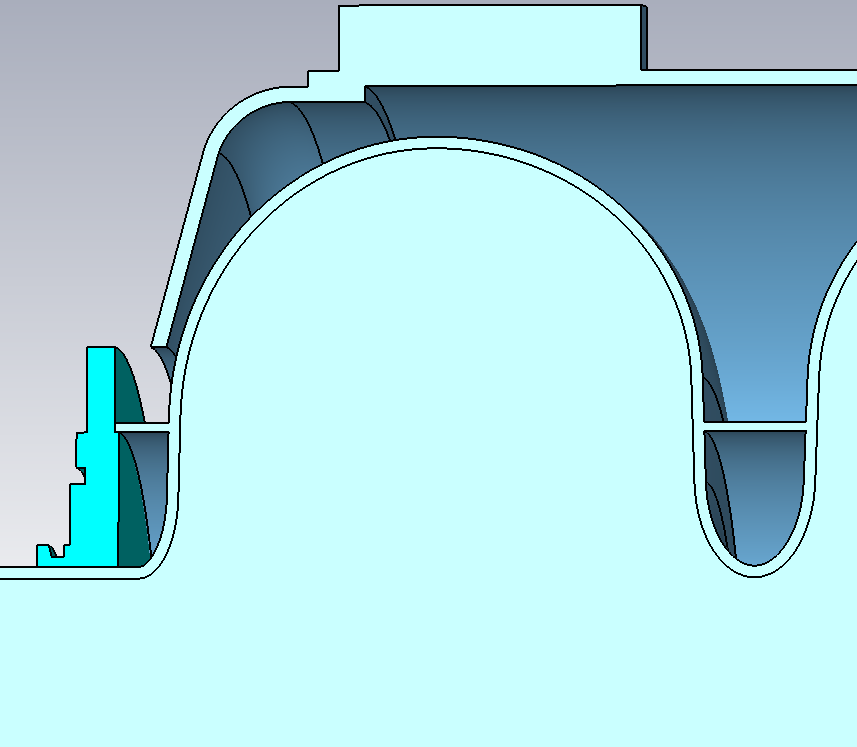 R=135mm
R=115mm
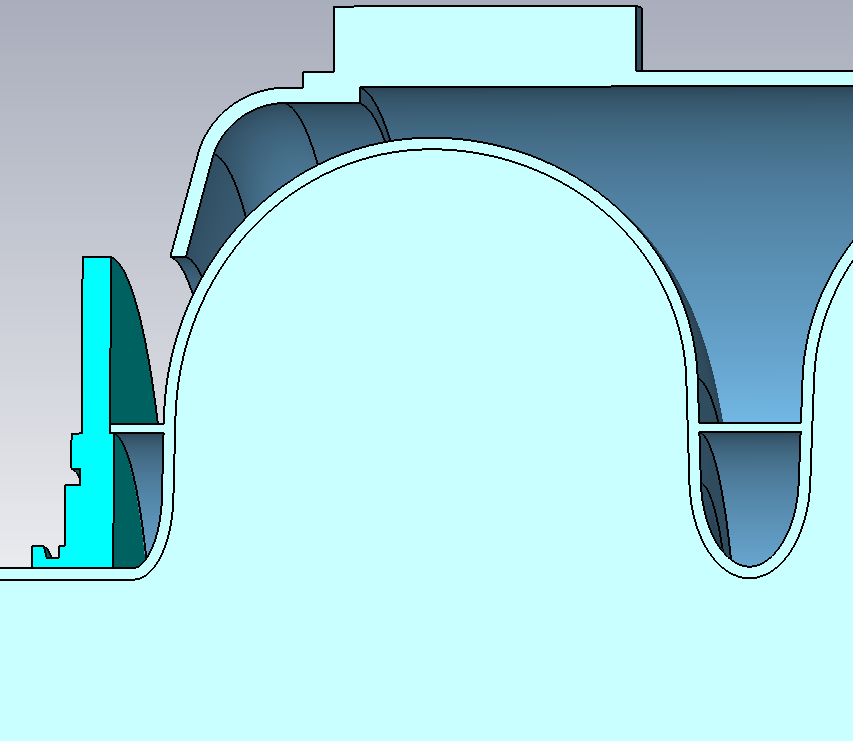 R=165mm
FIELD FLATNESS vs. RADIUS OF THE REGULAR STIFFENING RING
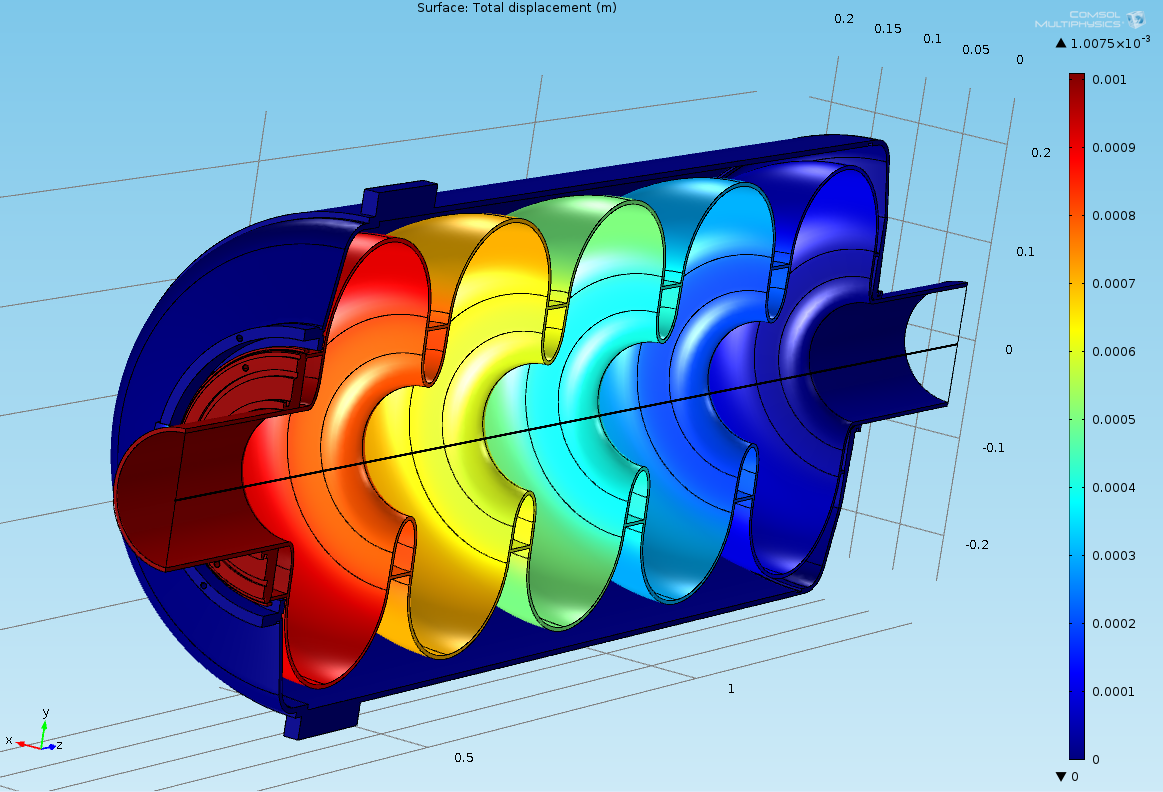 Cavity is deformed by tuner at 1 mm
FIXED
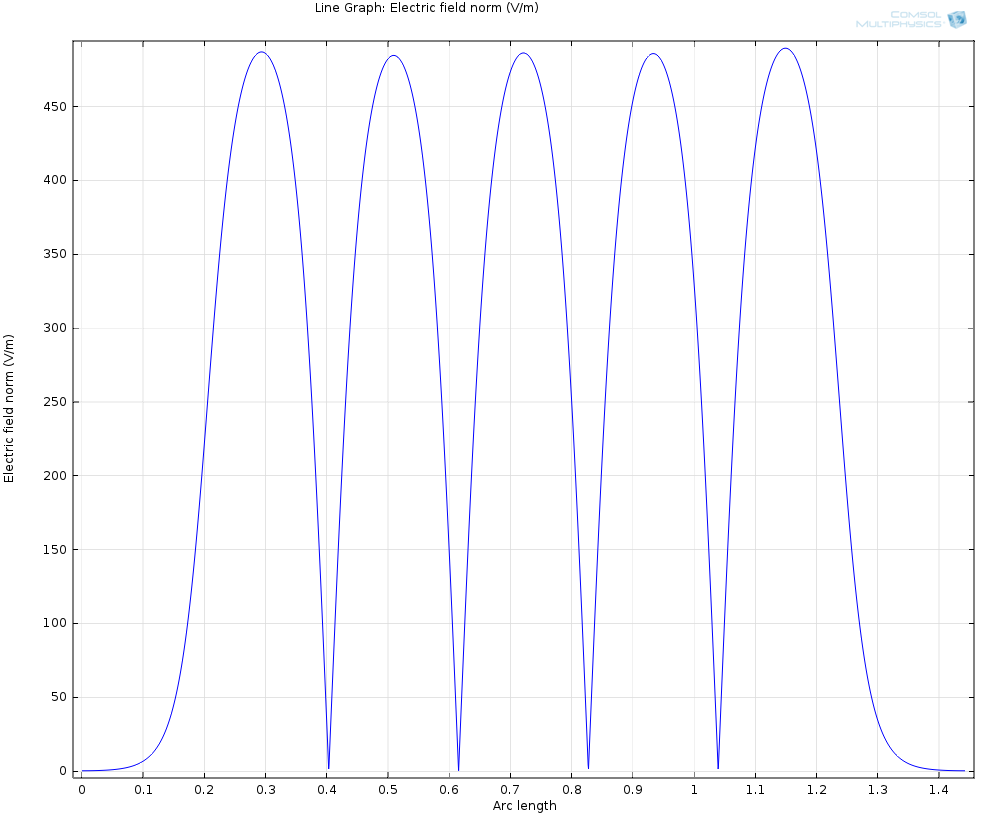 Ez(z) along axis